BSBMED301 Interpret and apply medical terminology appropriately
Session 1 Basic Word parts
[Speaker Notes: Cover]
Medical Terminology
For a healthcare worker, it is important to have a good understanding of and an ability to intepret medical terminology 

The ability to read, pronounce correctly and understand a medical term is beneficial as it … 
 provides standardised communication between healthcare professionals
can assist in the avoidance of errors and misunderstandings in communication
can make documentation by healthcare professionals easier, especially when accepted medical abbreviations are used
can assist in more efficient and safe ongoing care of clients through avoidance of errors and misunderstandings
Activity – Medical Terminology
List as many occupations where medical terminology is used
List other types of workers or professions that would use medical terminology in their varying fields?
List the types of written documentation a healthcare worker/professional would use within their job role?
What routine tasks would health care workers/professionals carry out throughout the day using medical terminology?
Medical Terminology
5 basic word parts are used to make up medical words.  

Some words include all five parts whilst others use only a few of them. 

These are joined together to describe the meaning of the disease or illness.
These parts are called:
WORD ROOT (or ROOT WORD)

PREFIX

SUFFIX 

COMBINING VOWEL 

COMBINING FORM
WORD ROOT (or ROOT WORD)
basic foundation or building block of the medical term

PREFIX
Found at the beginning of the word

SUFFIX 
Found at the end of the word

COMBINING VOWEL 
may be needed between the root word and suffix to make the medical term easier to pronounce.

COMBINING FORM
vowel which is added to a root word
Reading the Medical Word
Read the meaning of medical terms from the suffix

then move to the beginning of the term and then into the middle. 

See next slide – “Start to Read Here 1,2,3”
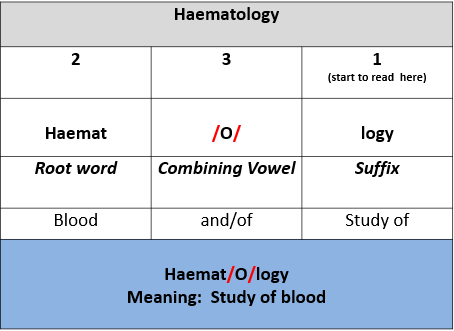 Word Root
A WORD ROOT or ROOT WORD is the basic foundation or building block of the medical term.

It is the main meaning of the word. 

They usually, but not always, indicate: 
the involved body part
may also indicate colour
Word Root
A root word cannot stand alone 


May appear with a suffix, or between a prefix and suffix
Activity 1Circle The WORD ROOT :
Activity – 2Complete the table below using your glossary
Prefix
A PREFIX “pre” means to precede or come before and is always located at the beginning of a word.  

It usually, but not always, indicates:

location
time
number 
status
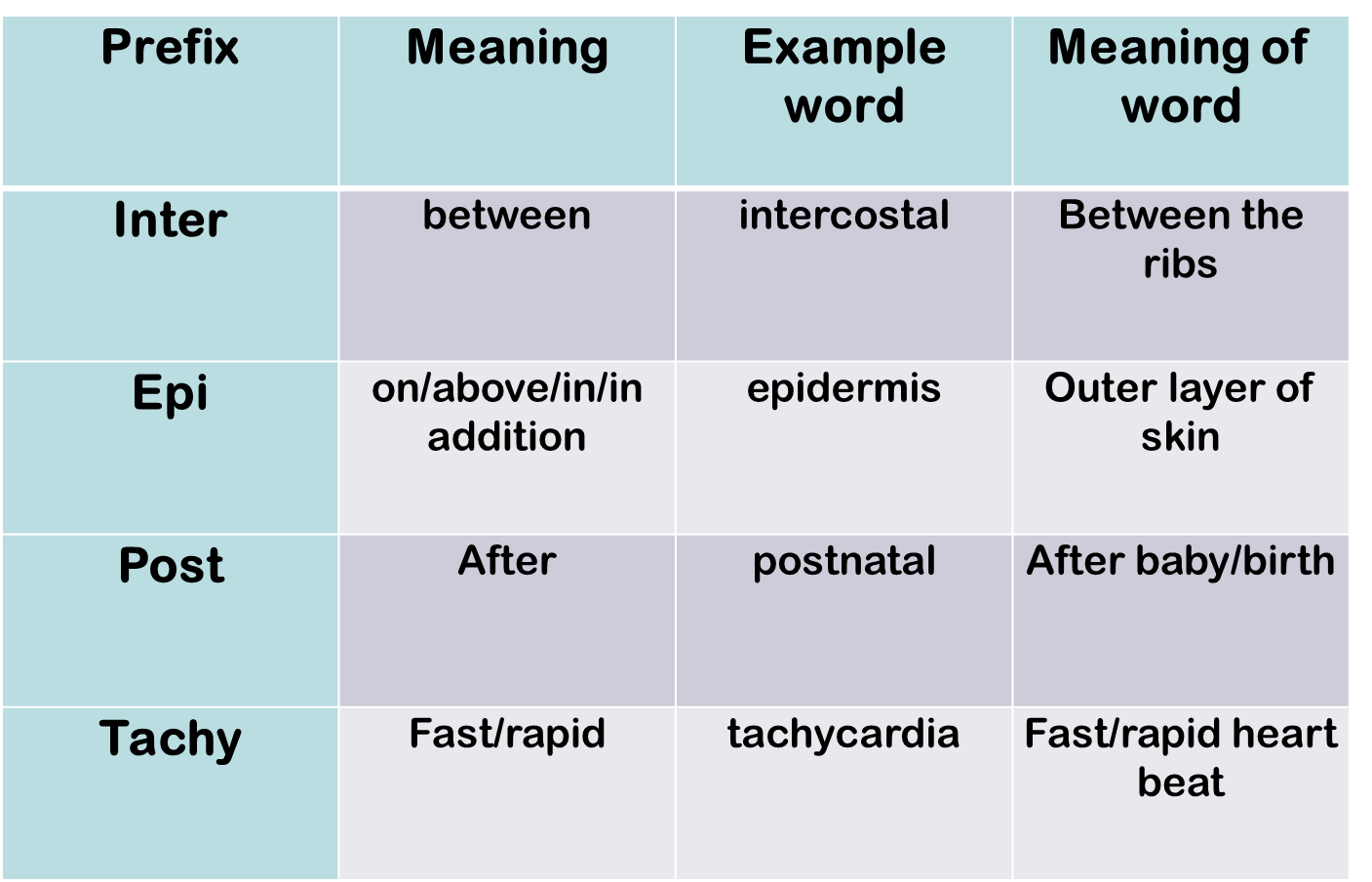 Activity – 3 Complete the table below using your glossary
Suffix
The SUFFIX is the ending of the word and modifies or changes the meaning. 

It usually, but not always indicates: 

The procedure
condition 
disorder 
disease
specialists of that field
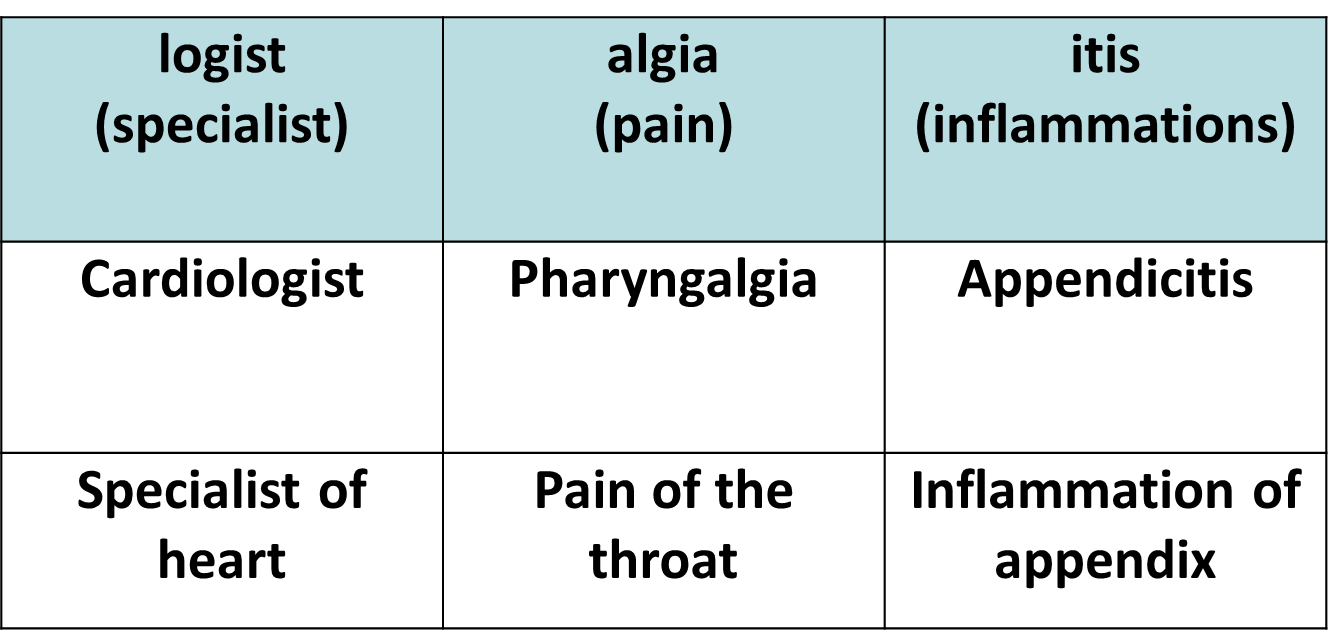 Activity – 4 Complete the table below using your glossary
Suffix
There are a group of suffixes that all mean:

relating to 
pertaining to 
connected to/with

These are: 

ac, al, ar, ary, ic, ive, ous
Activity – 5 Complete the table below using your glossary
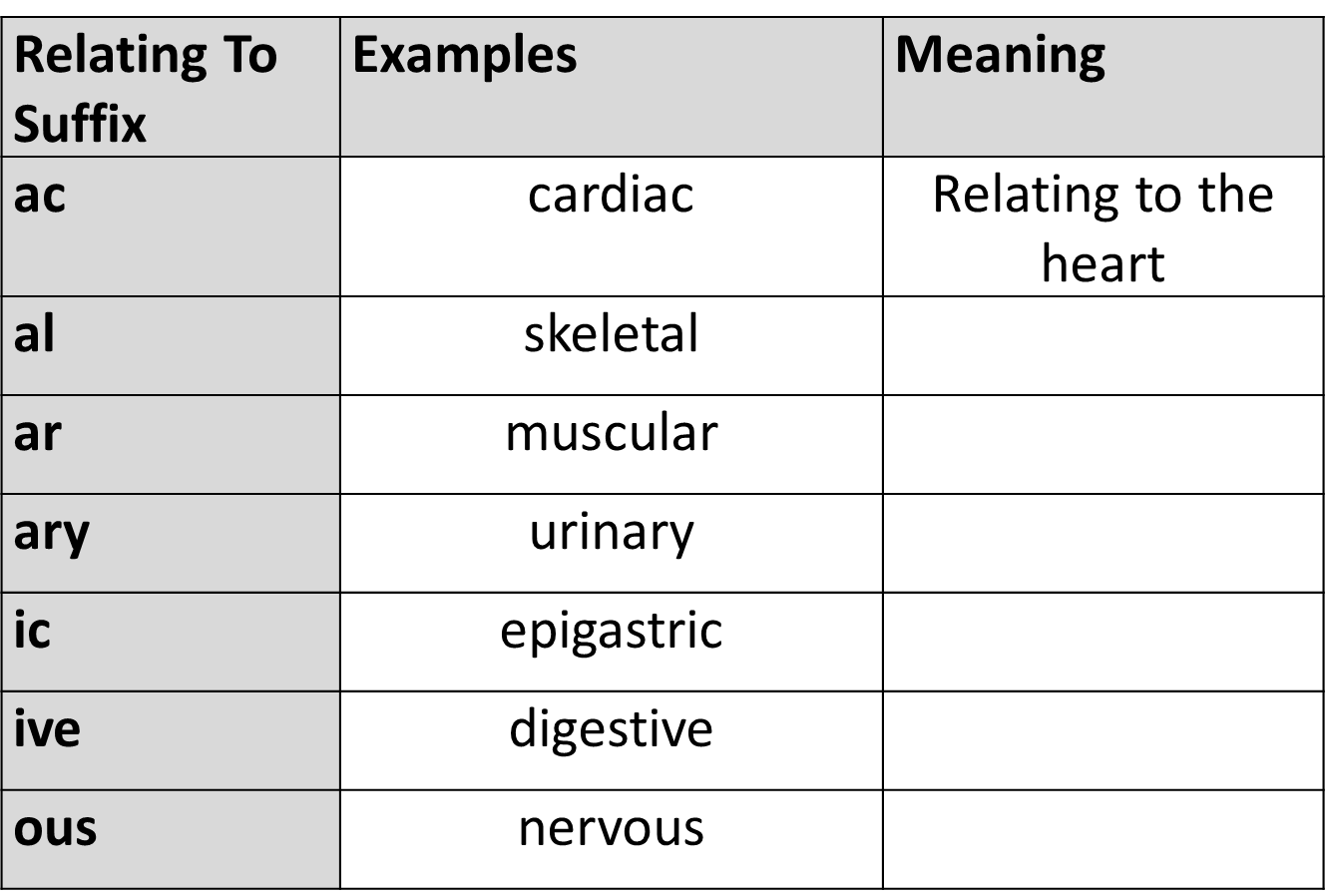 COMBINING VOWELS
A,    E,    I,    O,   U

A combining vowel may be needed between the root word and suffix to make the medical term easier to pronounce.
 
The letter “O” is the most commonly used combining vowel.

Generally, “O” = and/of
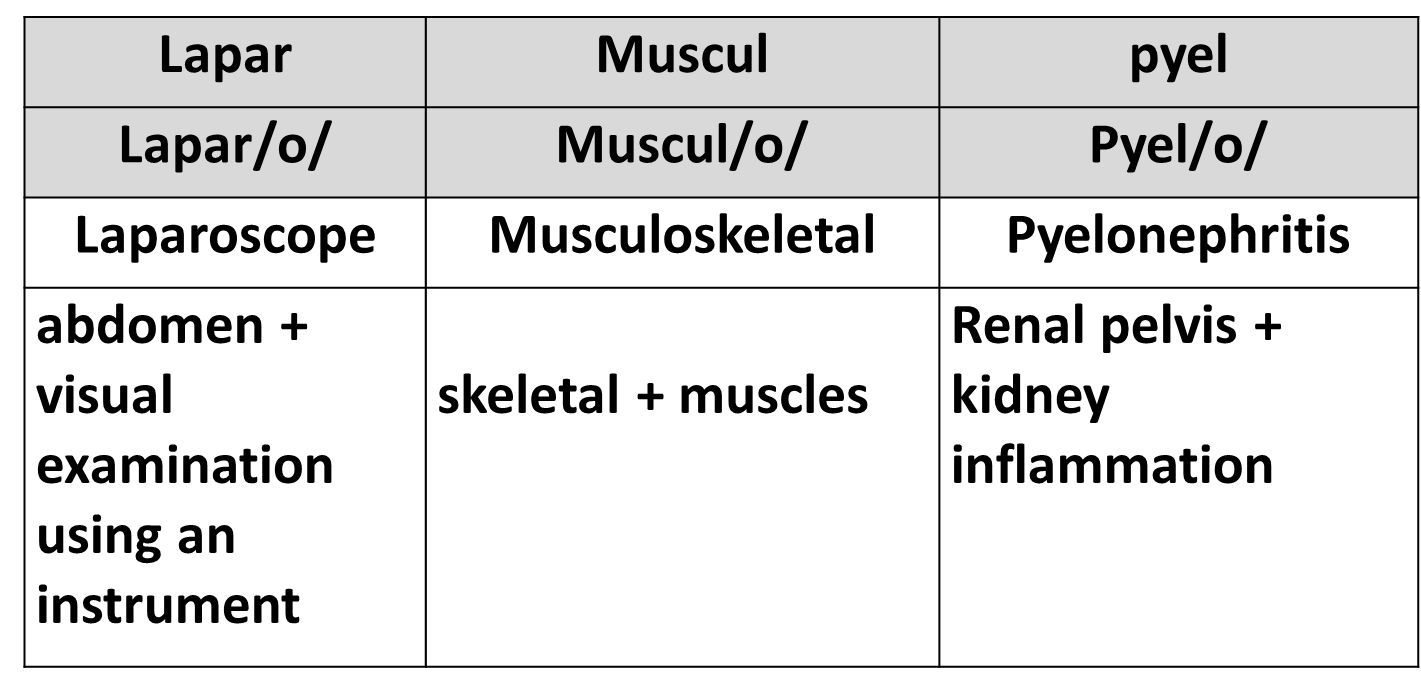 Vowels are A, E, I, O, U  
A consonant is any other letter b, c, d, f, g
COMBINING FORM
The combining form is a vowel which is added to a root word


Example:  GASTR/O
COMBINING FORM EXAMPLES
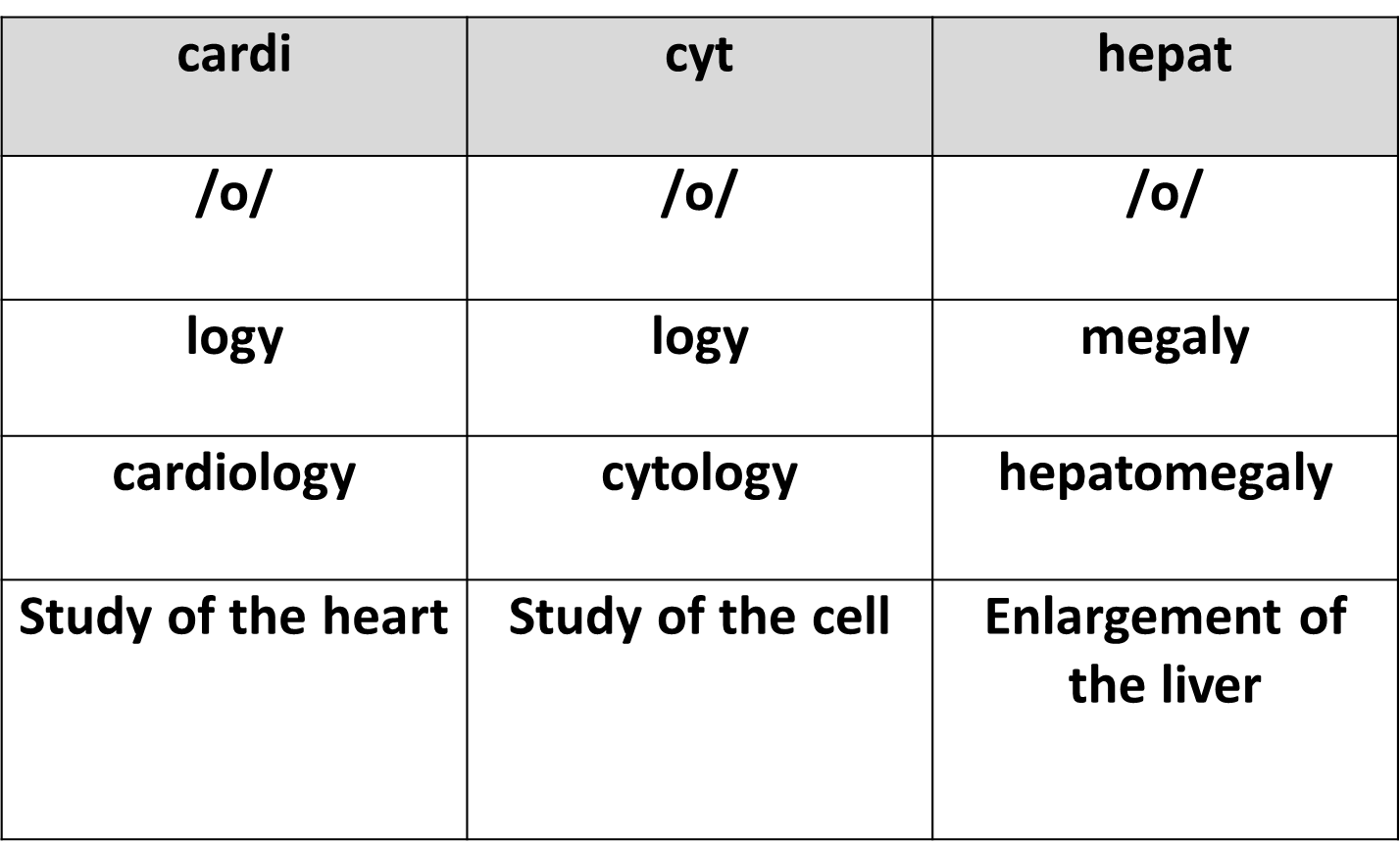 RULE
When a root word is shown with a Forward slash (/) and a combining vowel, such as GASTR/O, this format is referred to as a combining form.
Activity – 6 Complete the table below using your glossary
Knowing the different word parts means you can put them together to create a word.  

Not all words have a prefix or combining vowel but have at least one root word and a suffix.

For example: gastroenteritis
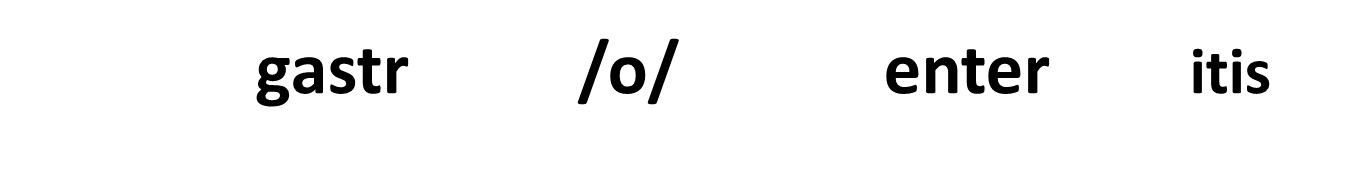 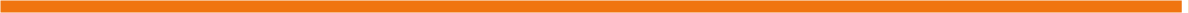 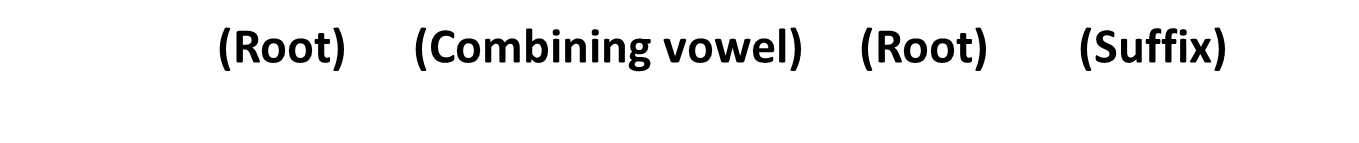 EPONYM:Are groups of words or phrases, describing medical conditions, structures or procedures or equipment that have been named by the first person who discovered or described it or invented it   These cannot be broken down because they are derived from people’s names:Example:   Alzheimer’s disease (1864-1915); Alois Alzheimer German Neurologist.What other EPONYM’s can you think of?
American (Harvard)   V    English (Oxford)
One of the major difficulties with spelling medical words is that there are two ways of spelling many words. 

In Australia we tend to use the English version or commonly referred to as Oxford.  

It is a good idea to make a list or perhaps memories the English versions as these will be the most common spellings you will come across throughout your career.  

Be mindful when using computer software as it is general set in American dictionary format
American (Harvard)   V    English (Oxford)
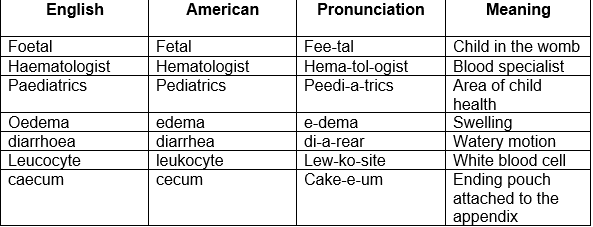 Revision of word parts
Root – gives the essential meaning of the term

Suffix is the word ending

Prefix is a small part added to the beginning of a term

Combining vowel connects roots to suffixes and roots to other roots usually be adding “O”

Combining form is the combination of the root and the combining vowel
Activity 7 - Which body parts are the following words referring to?
Activity 8  - Complete the table below  by giving the Word Component & Meaning
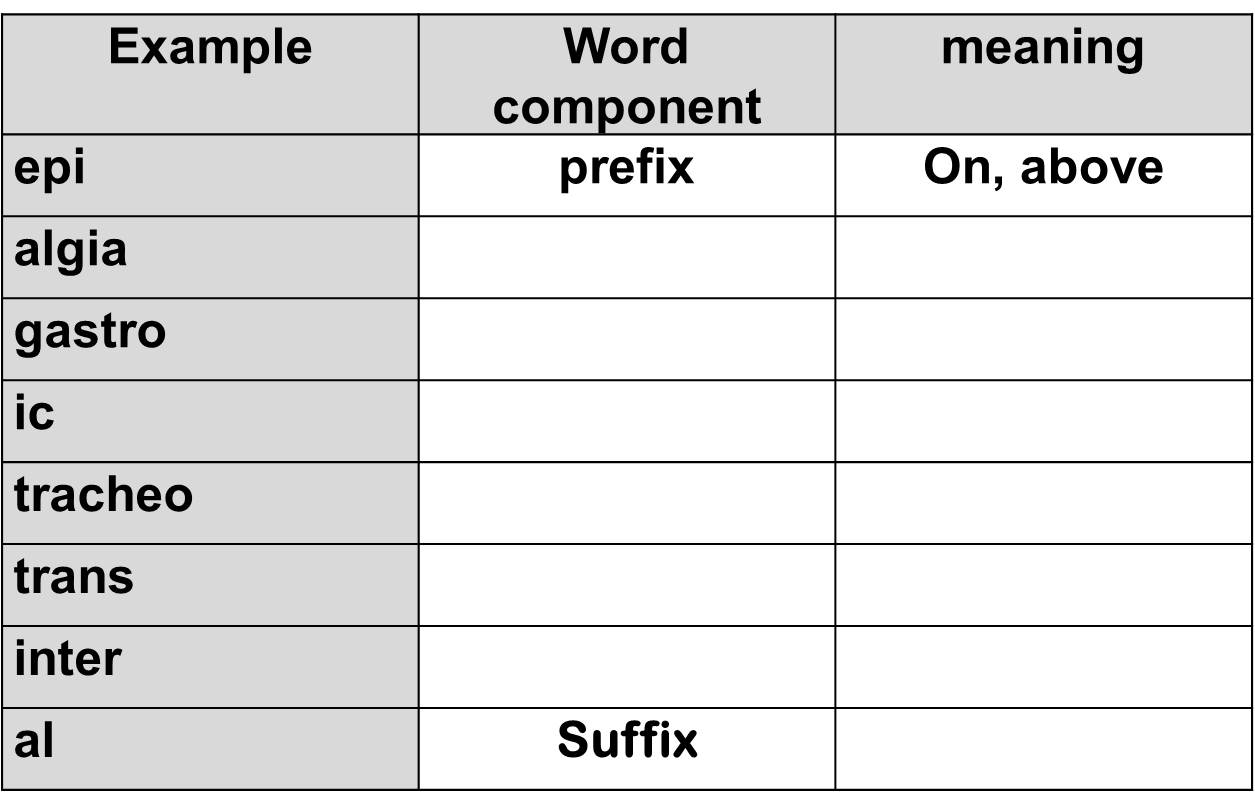 IMPORTANT RULES
Read the meaning of the medical words from the suffix to the beginning of the word and then across to the middle.

Drop the combining vowel before a suffix that starts with a vowel.

Keep the combining vowel between word roots, even if the second root begins with a vowel.

Dropping vowels to join word parts
Dropping vowels to join word parts
Drop the combining vowel before a suffix that starts with a vowel
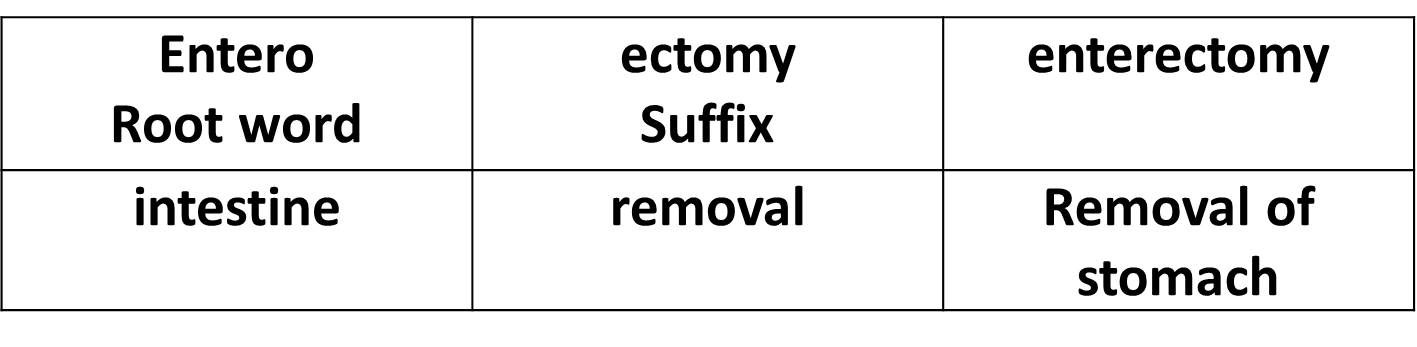 Keep the combining vowel between word roots, even if the second root begins with a vowel
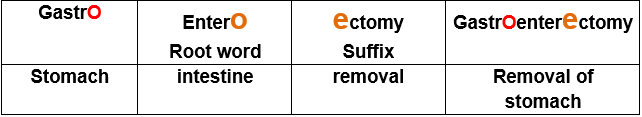 This is to make the word easier to pronounce
Other example words:
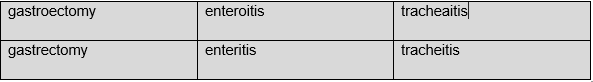 Singular & Plurals
Like common words, most medical words are made into plurals by adding ‘s’ or by replacing ‘y’ with ies. 

For example
One gastroscope becomes two gastroscopes
One hysterectomy becomes two hysterectomies

However, because there are many Latin words involved in medical terminology, there are a few unusual plural rules you need to be aware of.
Singular & Plurals
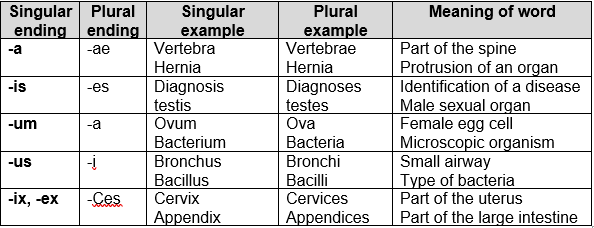 Activity – 9 Match two combining forms with a suffix to make a word
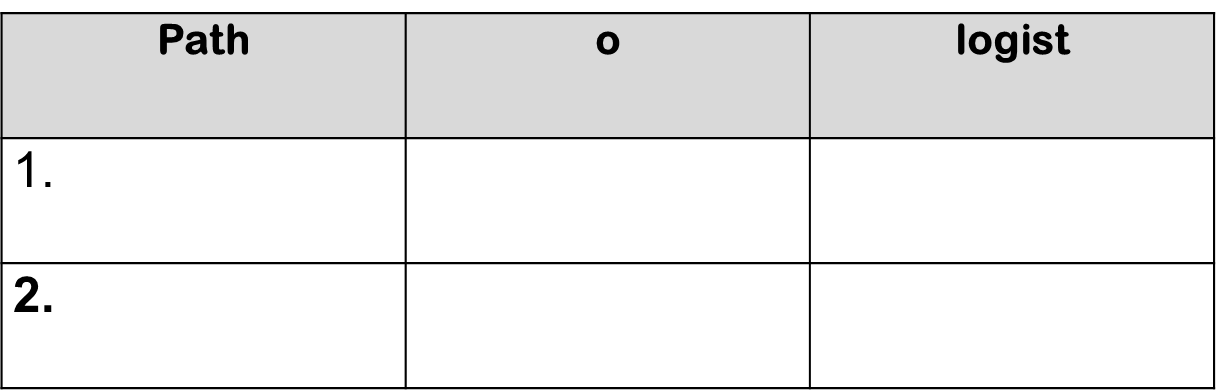 Activity – 10 Complete the following PLURAL FORMS
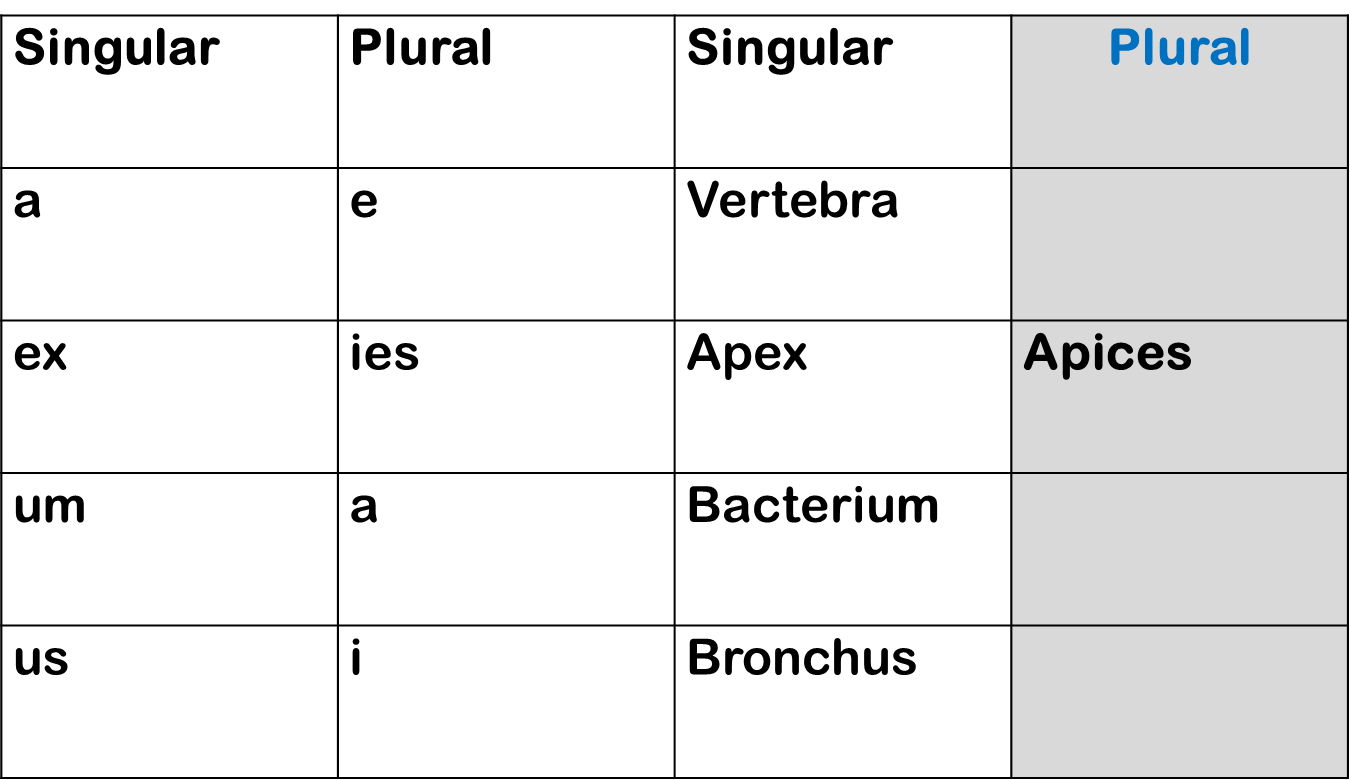